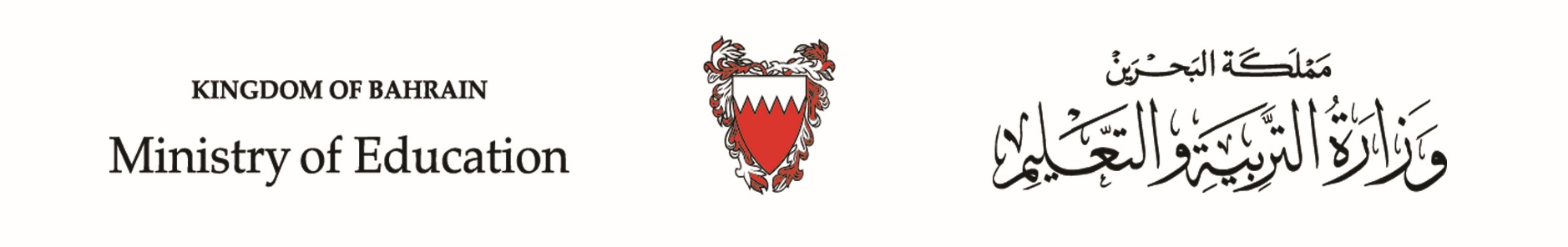 الحَلْقَةُ الأُولى - اللُّغَةُ العَرَبيّةُ / الصَّفُّ الأوّل الابْتِدائيّ          الفَصْلُ الدِّراسيُّ الأَوّلُ
وَحْدَةُ: حَيُّنا                                                                                        الدَّرْسُ الرّابِعَ عَشَرَ: حَرْفُ (ت)
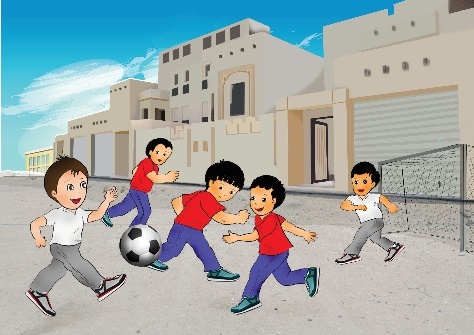 5-التَّعبيرُ
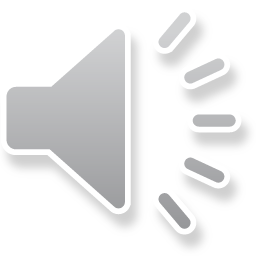 الكِتابَةُ
ثانِيًا: التَّعْبيرُ
1- أُرَتِّبُ الكَلِماتِ؛ لِأَحْصُلَ عَلى جُمْلَةٍ:
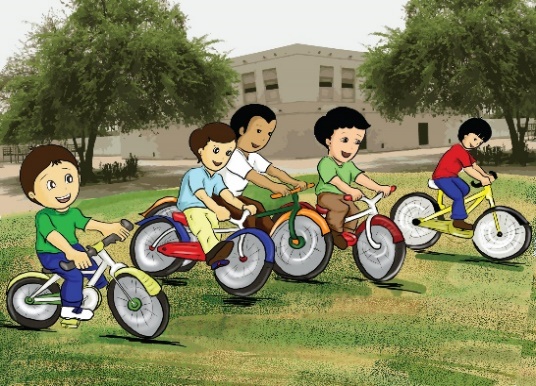 3
2
1
4
يَلْعَبُ أَصْدِقاءُ الحَيِّ بِالدَّرّاجاتِ.
يَلْعَبُ
أَصْدِقاءُ
الحَيِّ
بِالدَّرّاجاتِ
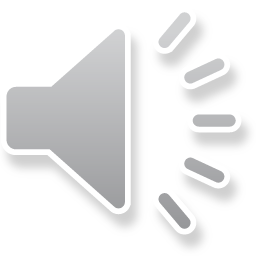 الكِتابَةُ
ثانِيًا: التَّعْبيرُ
2- أَمْلأُ الفَراغَ في الجُمْلَةِ بِالكَلِمَةِ المُناسِبَةِ:
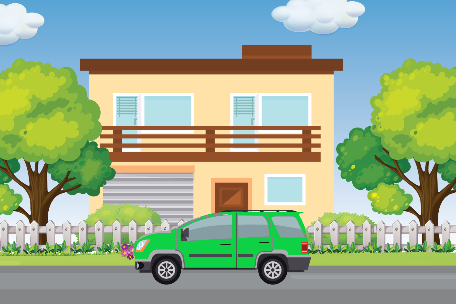 الدَّرّاجَةُ     أَمَامَ
السَّيَّارَةُ     خَلْفَ
السَّيَّارَةُ
أَمَامَ
الخَضْراءُ،                البَيْتِ.
...............
.......
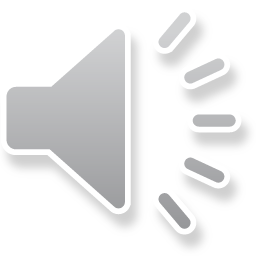 الكِتابَةُ
ثانِيًا: التَّعْبيرُ
3- أُكْمِلُ الجُمْلَةَ بِكَلِمَةٍ مِنْ حُرُوفٍ دَرَسْتُهَا:
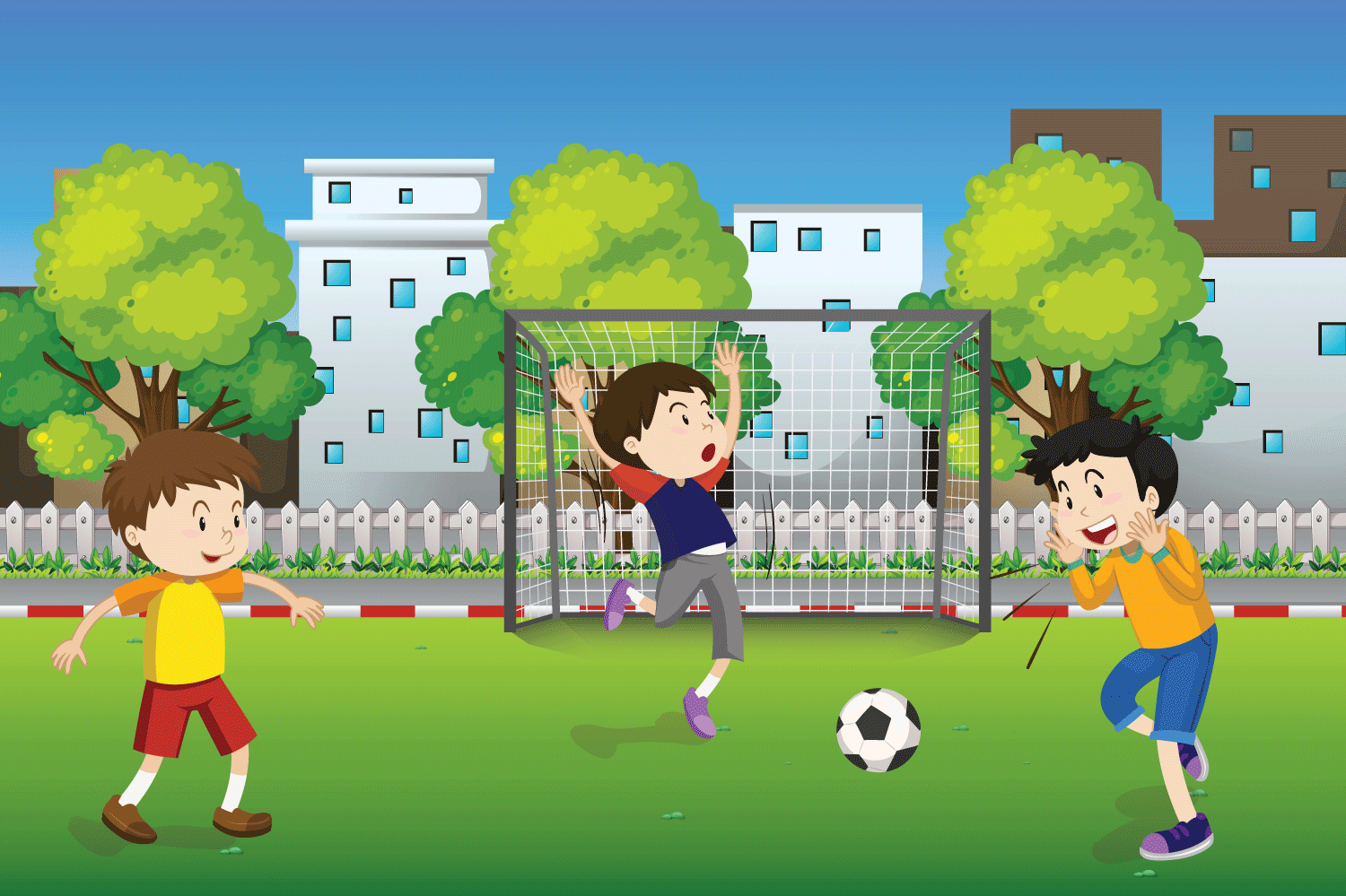 يَلْعَبُ
الأَوْلادُ الكُرَةَ.
..........
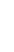 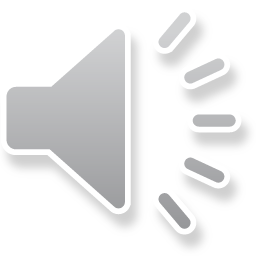 انْتَهى الدَّرْسُ
إلى اللِقاءِ
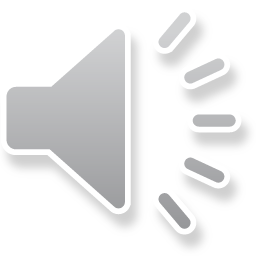